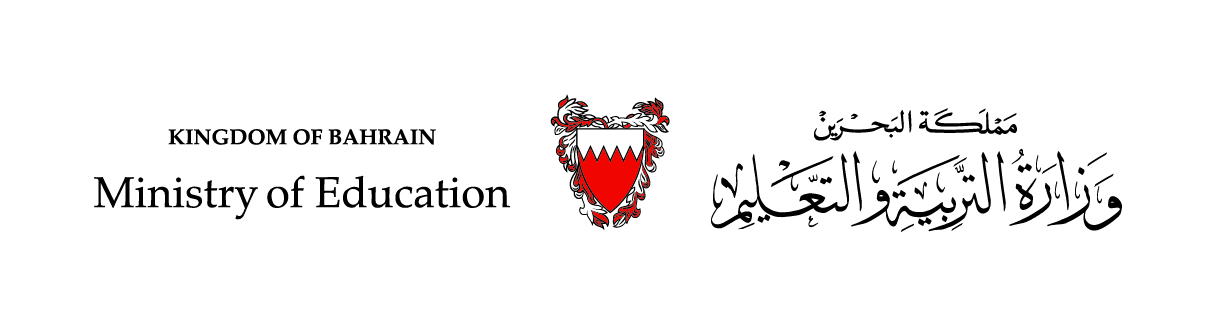 الفصل الدراسي الأول 2020-2021
Accounting 1                                                                            Accounting in Action                                                                              Acc. 111
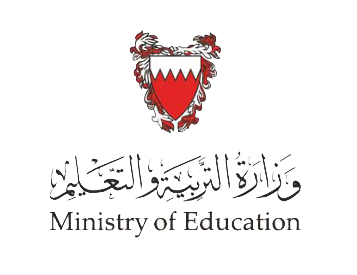 Learning Objectives
understand the accounting equation, and define its components.
1.
By the end of this lesson, the student should be able to:
3.
analyze the effects of business transactions on the accounting equation.
explain the types of assets, liability, and owner’s equity.
2.
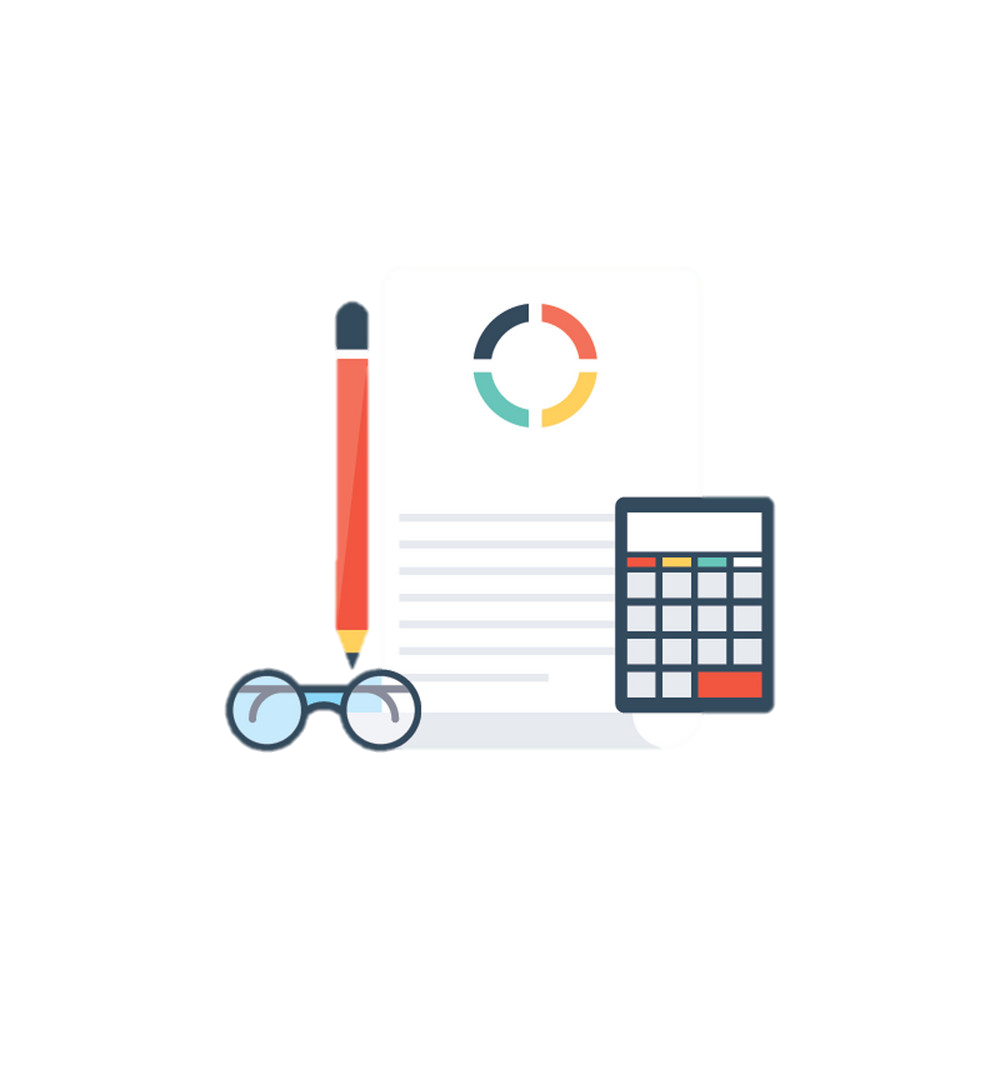 Accounting 1                                                                            Accounting in Action                                                                                 Acc. 111
1-Understand the accounting equation, and define its components.
What is ??
Are a company’s resources with future benefits- things a company owns or controls
Assets
A Company’s obligations – amounts that a company owes
Liabilities
Property rights-Claims 
of business owner
Owners Equity
وزارة التربية والتعليم – 2020م
Accounting 1                                                                            Accounting in Action                                                                                 Acc. 111
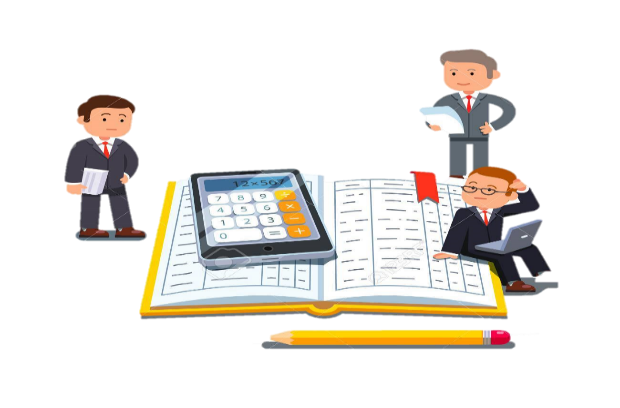 2-Explain the types of assets, liability, and owner’s equity
Assets
Liabilities
Owner’s Equity
Cash
Supplies
A/c Receivable
Furniture
Premises
Truck
Machinery
Loans
A/c Payable
Notes Payable
Interest Payable
Mortgage Payable
Capital
Investment
Revenue
Expense
Drawing
وزارة التربية والتعليم – 2020م
Accounting 1                                                                            Accounting in Action                                                                                 Acc. 111
Activity 1
Time: 1 min
What are the basic accounting equation??
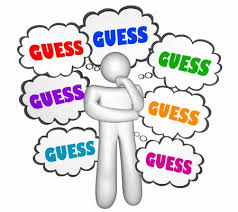 1.
Assets
Liabilities
Owner’s Equity
Liabilities
2.
Assets
Owner’s Equity
Liabilities
Owner’s Equity
3.
Assets
وزارة التربية والتعليم – 2020م
Accounting 1                                                                            Accounting in Action                                                                                 Acc. 111
Activity 1: Solution
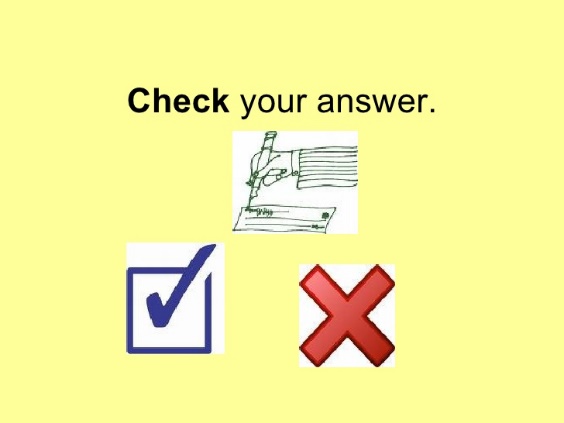 What are the basic accounting equation??
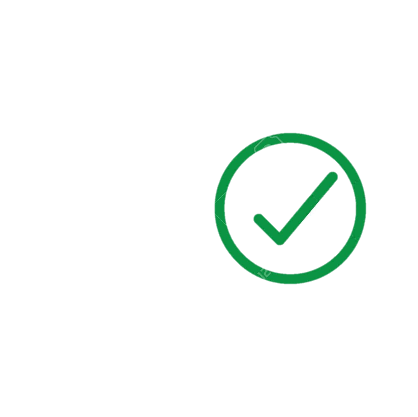 1.
Assets
Liabilities
Owner’s Equity
Liabilities
2.
Assets
Owner’s Equity
Liabilities
Owner’s Equity
3.
Assets
وزارة التربية والتعليم – 2020م
Accounting 1                                                                            Accounting in Action                                                                                 Acc. 111
Activity 2
Classify each of the following items as an Asset, Liability, Owner’s Equity, Revenue or Expenses.
وزارة التربية والتعليم – 2020م
Accounting 1                                                                            Accounting in Action                                                                                 Acc. 111
Activity 2: Solution
Classify each of the following items as an Asset, Liability, Owner’s Equity, Revenue or Expenses.
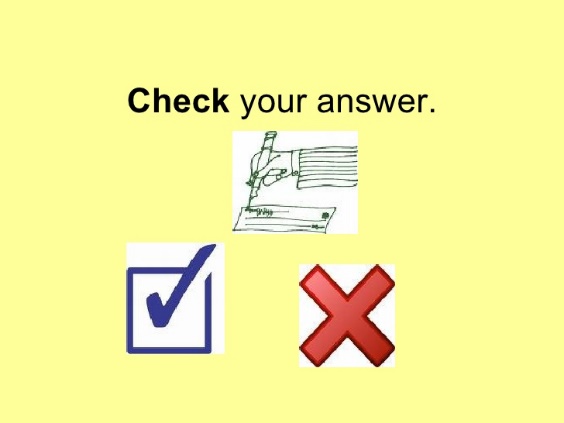 وزارة التربية والتعليم – 2020م
Accounting 1                                                                            Accounting in Action                                                                                 Acc. 111
Activity 3
Determine the missing amount from each of the following separate situation.
وزارة التربية والتعليم – 2020م
Accounting 1                                                                            Accounting in Action                                                                                 Acc. 111
Activity 3: Solution
Determine the missing amount from each of the following separate situation.
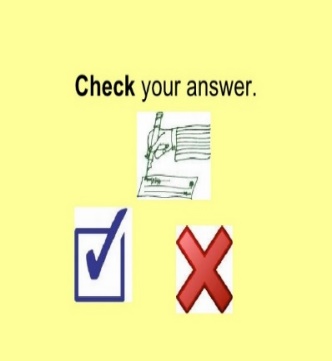 وزارة التربية والتعليم – 2020م
Accounting 1                                                                            Accounting in Action                                                                                 Acc. 111
Activity 4:
Choose the correct answer:
1- if the liabilities = 20000 , owner equity = 80000, then assets =
80000
100000
60000
20000

2- if the owner equity = 6000 , assets = 10000, then liabilities = 
10000
6000
16000
4000
وزارة التربية والتعليم – 2020م
Accounting 1                                                                            Accounting in Action                                                                                 Acc. 111
Activity 4: Solution
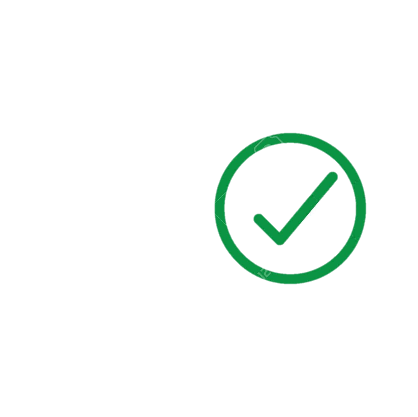 Self correction
Choose the correct answer :
1-  if the liabilities = 20000 and owner equity = 80000, then assets =
80000
100000
60000
20000

2- if the owner equity = 6000 and assets = 10000, then liabilities = 
10000
6000
16000
4000
وزارة التربية والتعليم – 2020م
Accounting 1                                                                            Accounting in Action                                                                                 Acc. 111
Transactions  Analysis
Capital
+
Revenue
Assets
Liabilities
Owner’s Equity
Expense
=
+
-
Drawings
وزارة التربية والتعليم – 2020م
Accounting 1                                                                            Accounting in Action                                                                                 Acc. 111
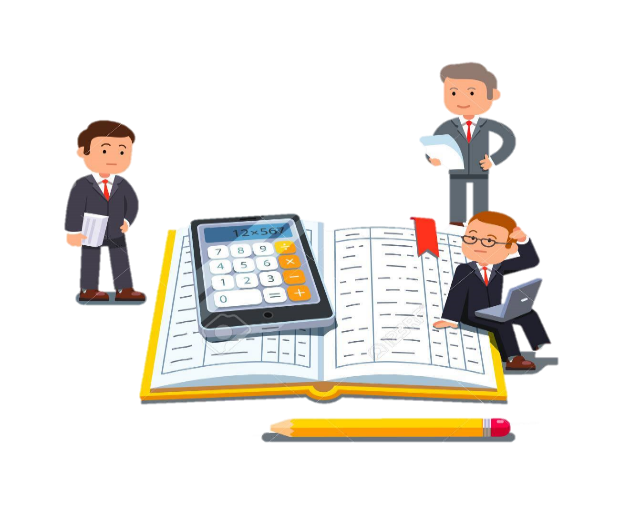 Activity 5
3- Analyze the effects of business transactions on the accounting equation.
+ Assets
+ Capital
A- Investment by the owner:
1-Amna invested BD10,000 for cash in the business.
2- Amna invested  BD5000 for equipment  in the business.
وزارة التربية والتعليم – 2020م
Accounting 1                                                                            Accounting in Action                                                                                 Acc. 111
Activity 6
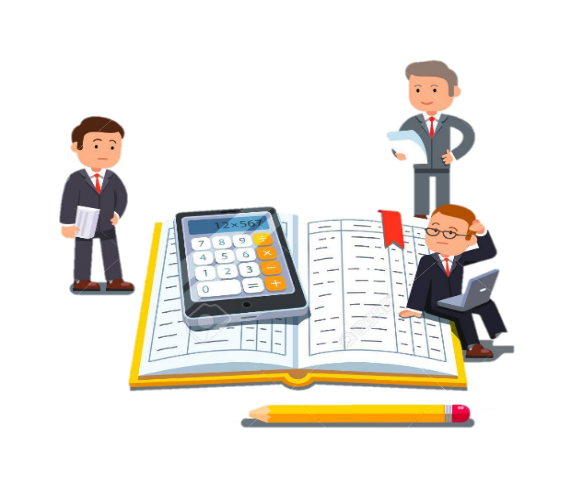 + Assets
+ A/C Payable
2. Purchases Assets:
3- Amna Purchased equipment for cash BD3000. 
4- Amna purchased machines for BD4000 on credit from Jamal Est. 
5- Amna Paid  to creditor Jamal Est, for BD1500.
- Cash
OR
وزارة التربية والتعليم – 2020م
Accounting 1                                                                            Accounting in Action                                                                                 Acc. 111
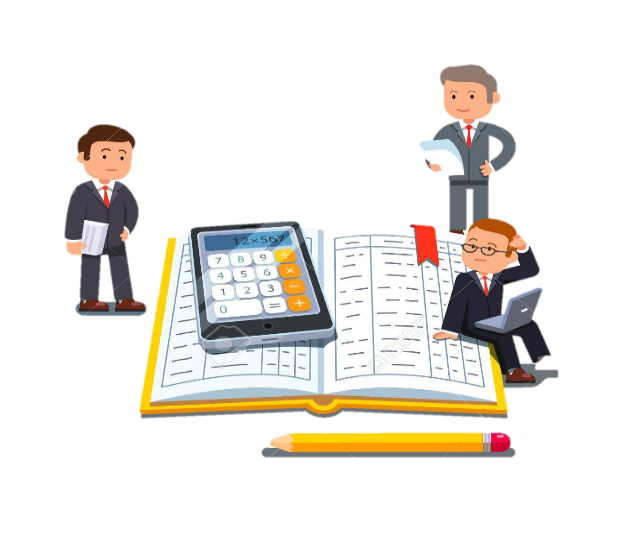 Activity 7
OR
+ A/C Receivable
+ Cash
3.Provided (Performed) Services:
6- Amna performed repair service to customers for cash BD 2000.
7- Amna provided repair services on credit to Maha BD3000.
8- Amna received cash from ( Maha or Debtor) BD1500.
+ Capital
/
+ Revenues
وزارة التربية والتعليم – 2020م
Accounting 1                                                                            Accounting in Action                                                                                 Acc. 111
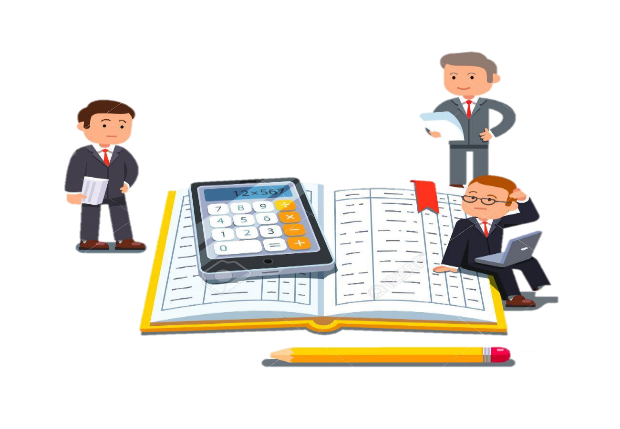 Activity 8
- Capital
/
Expense
5.Expense: 
9- Amna paid BD500 for salaries expense.
10- Incurred advertising expense for BD800 on account.
- Cash
+ A/C Payable
OR
وزارة التربية والتعليم – 2020م
Accounting 1                                                                            Accounting in Action                                                                                 Acc. 111
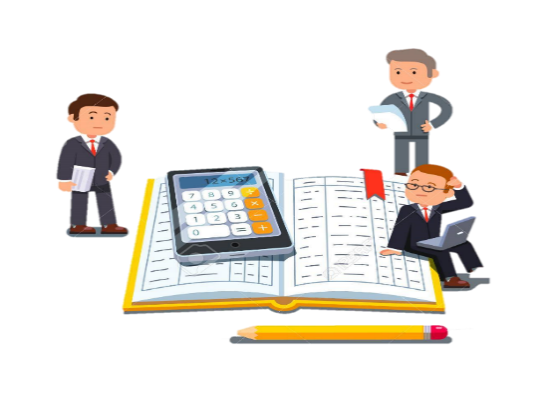 Activity 9
6.Drawings: 
11- Amna withdraw cash BD1000 for personal use.
Drawings
- Capital
/
- Cash
وزارة التربية والتعليم – 2020م
Accounting 1                                                                            Accounting in Action                                                                                 Acc. 111
Exercise
Indicate the multiple effects on the accounting equation of business using (+) for increase, (-) for decrease and (ne) for no effect.
وزارة التربية والتعليم – 2020م
Accounting 1                                                                            Accounting in Action                                                                                 Acc. 111
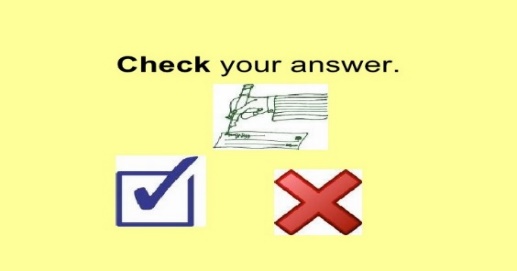 Exercise: Solution
Indicate the multiple effects on the accounting equation of business using (+) for increase, (-) for decrease and (ne) for no effect.
وزارة التربية والتعليم – 2020م
Accounting 1                                                                            Accounting in Action                                                                                 Acc. 111
End of the Lesson
The student achieved the objectives:

1- understand the accounting equation, and define its components.
2- explain the types of assets, liability, and owner’s equity.
3- analyze the effects of business transactions on the accounting equation.
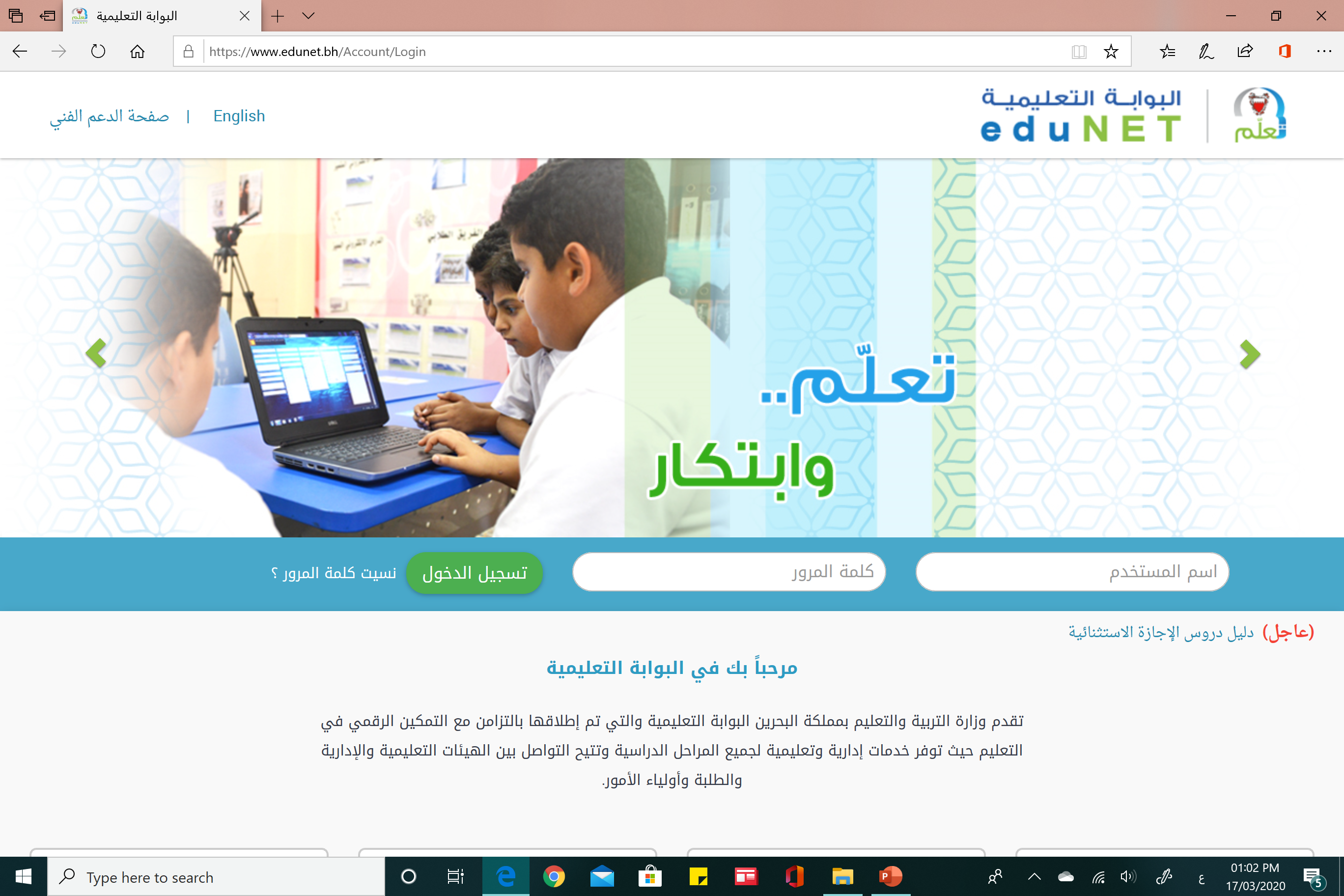 لمزيد من المعلومات:

www.Edunet.com1- زيارة البوابة التعليمية 
2- حل أسئلة وأنشطة الكتاب المدرسي.
وزارة التربية والتعليم – 2020م